Division of Endovascular Interventions
 Mount Sinai Hospital
New York
12/06/17
History and Physical
75 year old, male

HTN, type 2 DM

Gangrene of the first, fourth and fifth toes of the right foot


BP - 144/76 mmHg 
Pulse - 64/min
Right PT and AT- faint monophonic signal, Left AT and PT- biphasic signal
Labs and work up
Hb- 11.0 g/dl
Platelets- 131K
INR- 1.1
Creatinine- 1.85

ABI - right 0.38, left 0.63
Inflow
Right leg run off
Below knee
Leg run off
Ankle level
Post revacularization – knee level
Post revascularization- Foot
Strategy
Left CFA access 

6F,45 cm crossover sheath

Lesion crossing with 0.014 wire platform 

PTA

 Drug eluting stent for flow limiting dissection
Critical Limb Ischemia (CLI)
Critical limb ischemia is defined as presence of rest pain, ulcer or gangrene attributable to objectively proven arterial occlusive disease. 


Symptom duration >2 weeks

Physiological testing 
   - Ankle pressure <40 mmHg, Toe pressure < 30 mmHg, ABI <0.4 (Rest pain)
   - Ankle pressure <70 mmHg, Toe pressure < 50 mmHg (for tissue loss)
   - TcPo2 < 30 mmHg
Critical limb ischemia (CLI)
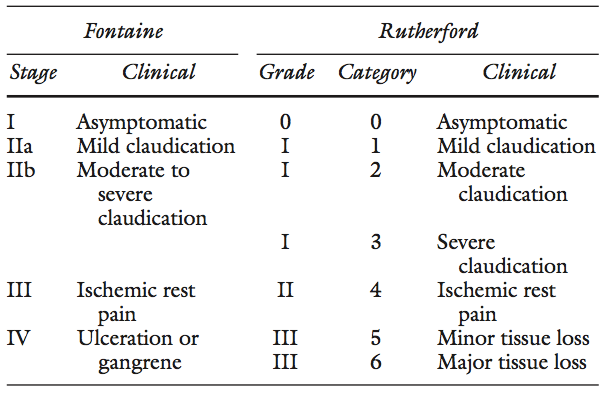 Not every lower extremity ulcer is arterial
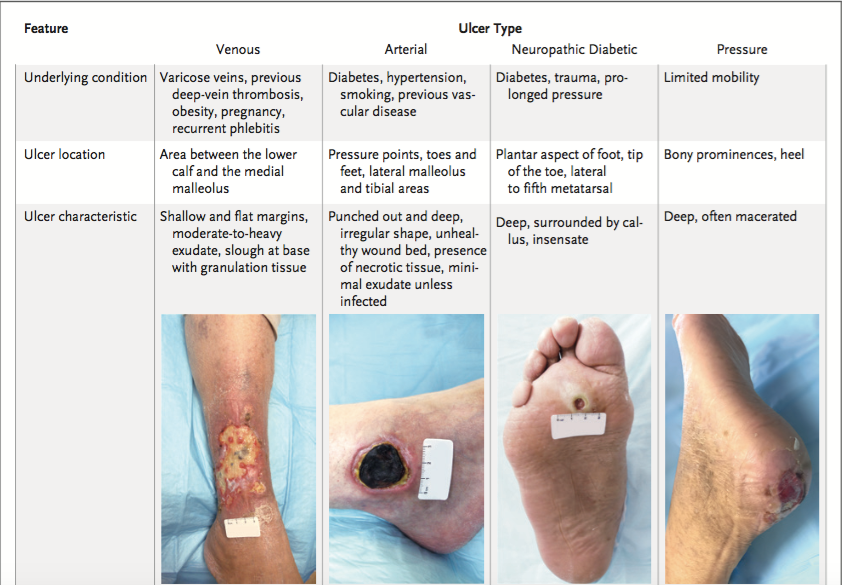 Wifi classification
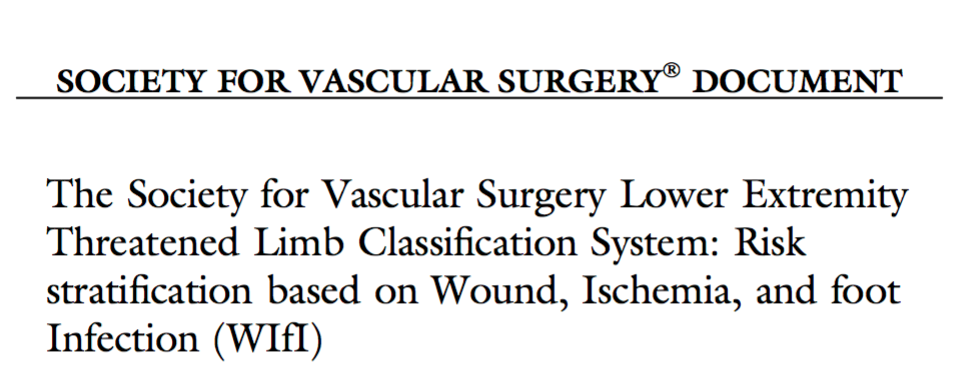 Wound, Ischemia, Foot infection
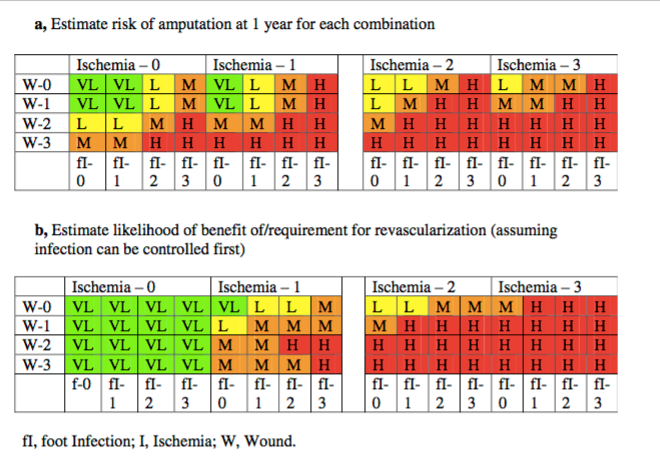 Spectrum of lower extremity PAD presentations
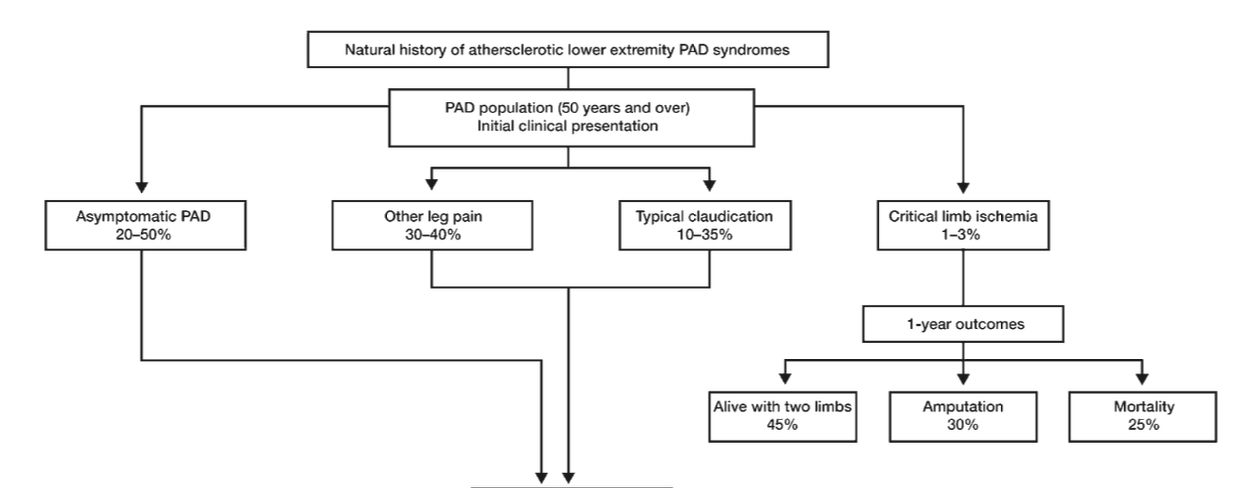 Risk factors for CLI
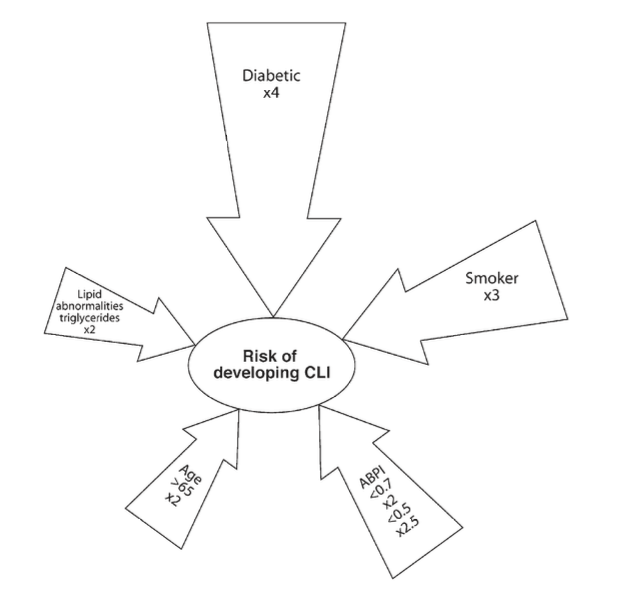 Incidence and Prevalence of CLI
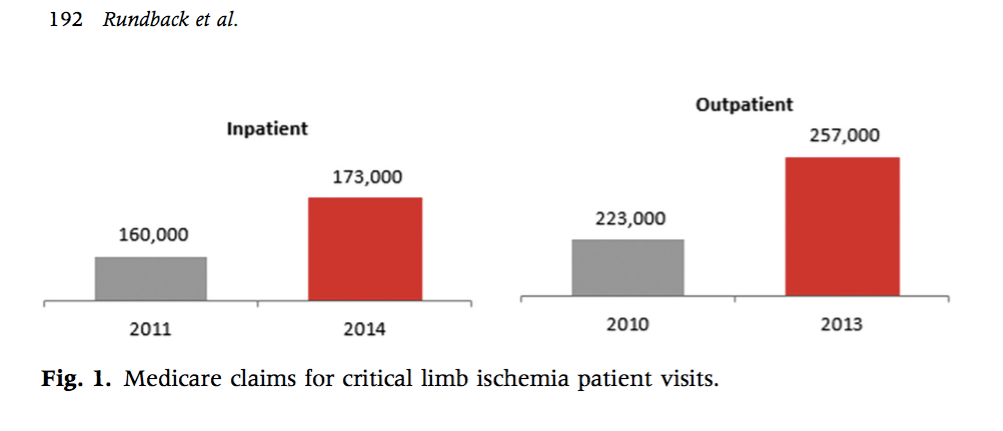 Incidence 0.35%, Prevalence 1.33%
Bypass vs. Endovascular
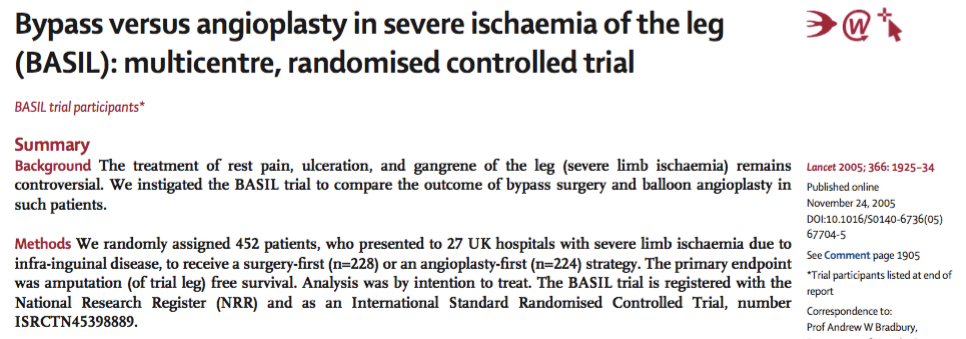 BASIL
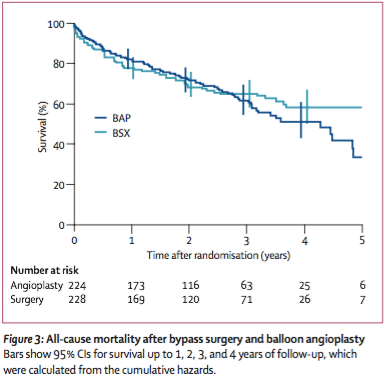 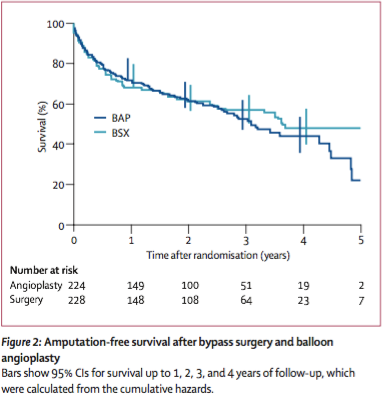 Ongoing RCT’s
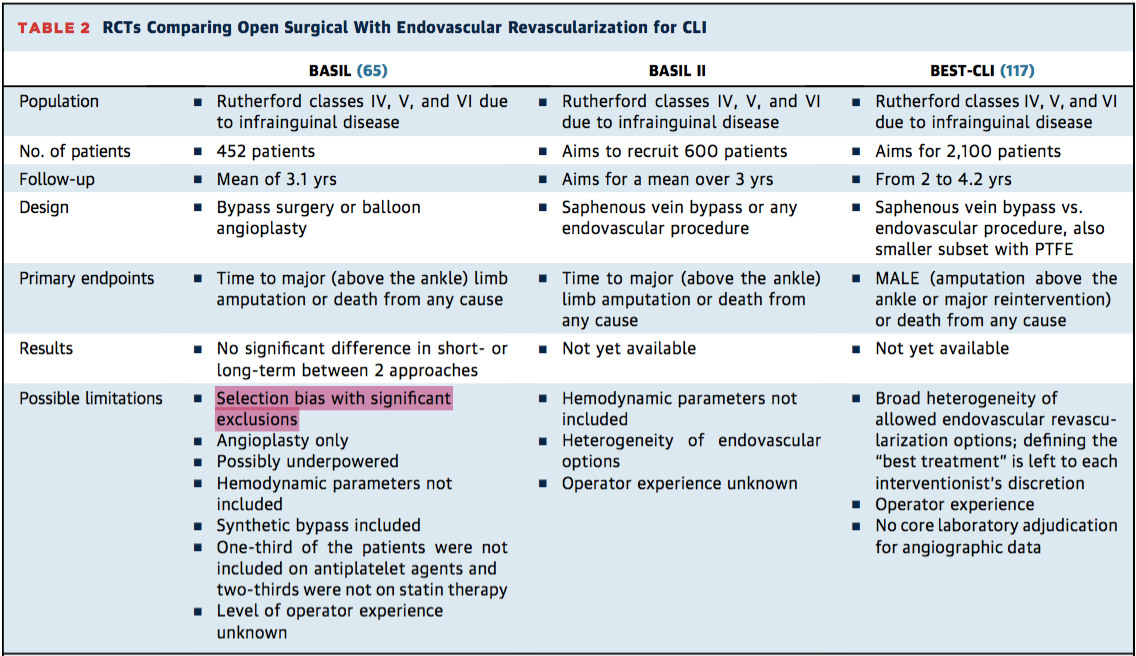 Infrapopliteal disease - guidelines
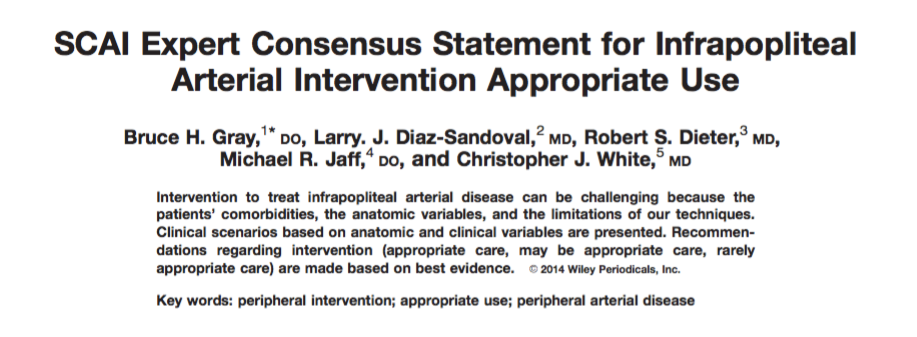 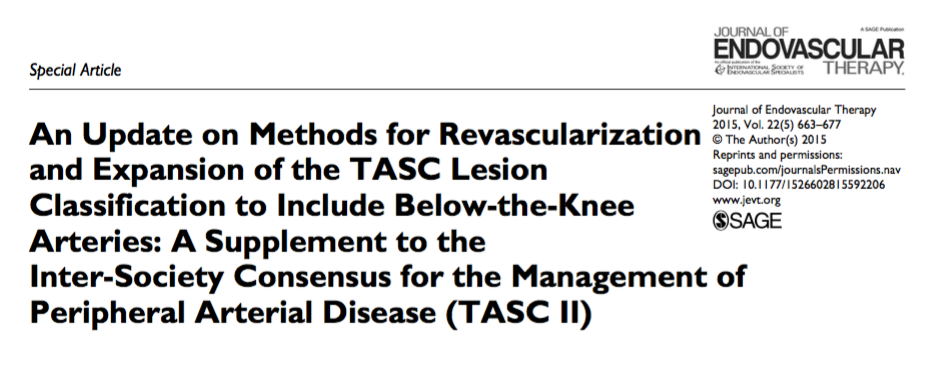 Percutaneous Transluminal Angioplasty
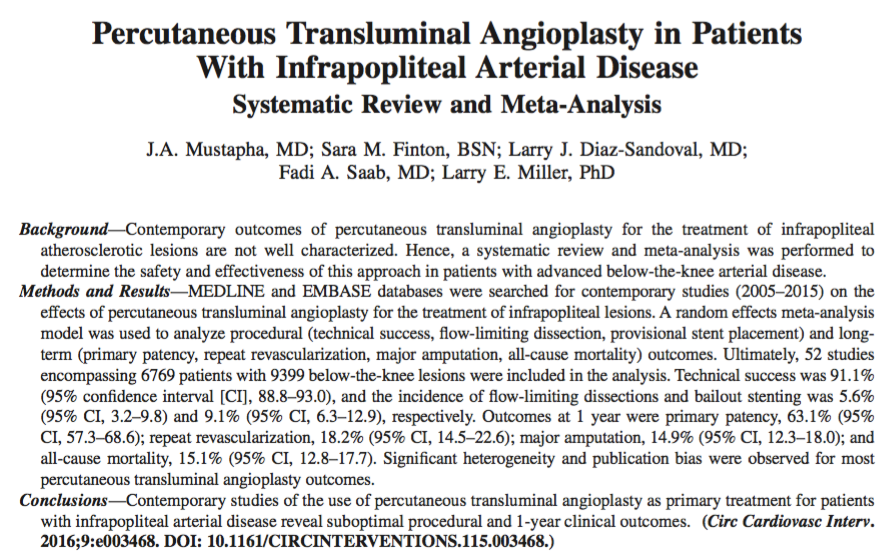 Drug Eluting Balloon trials
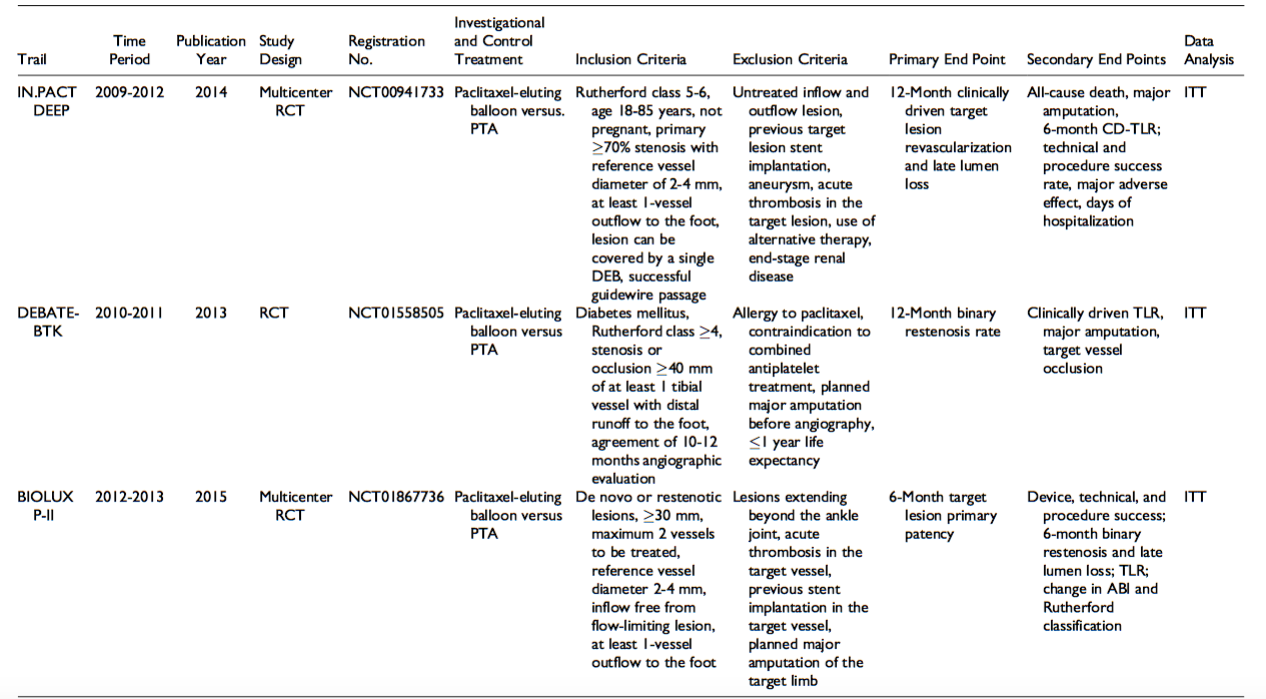 Drug eluting stent trials
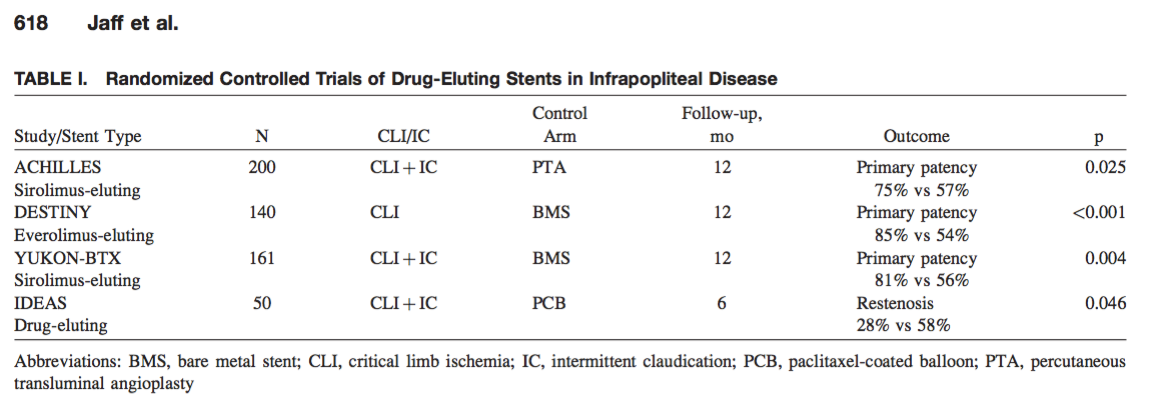 Drug eluting stent meta-analysis
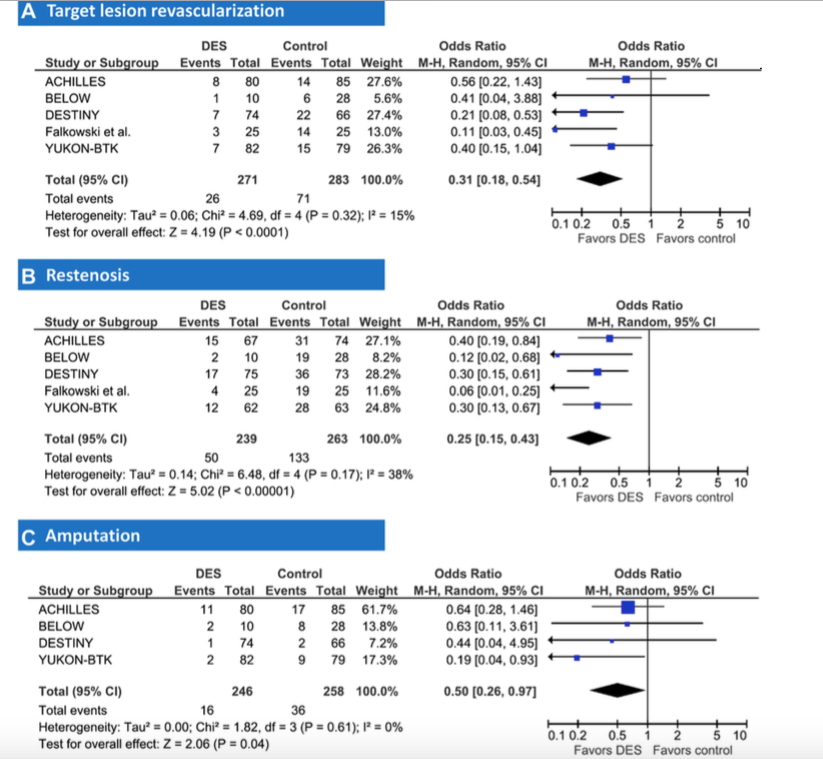 PADI - 5 year outcomes
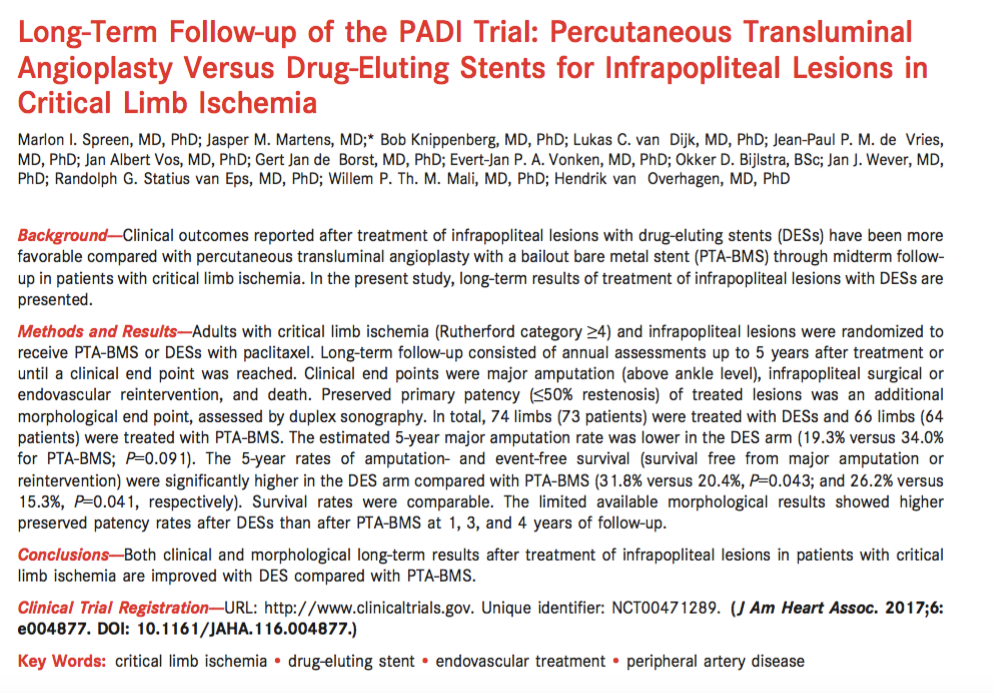 Angiosome directed therapy
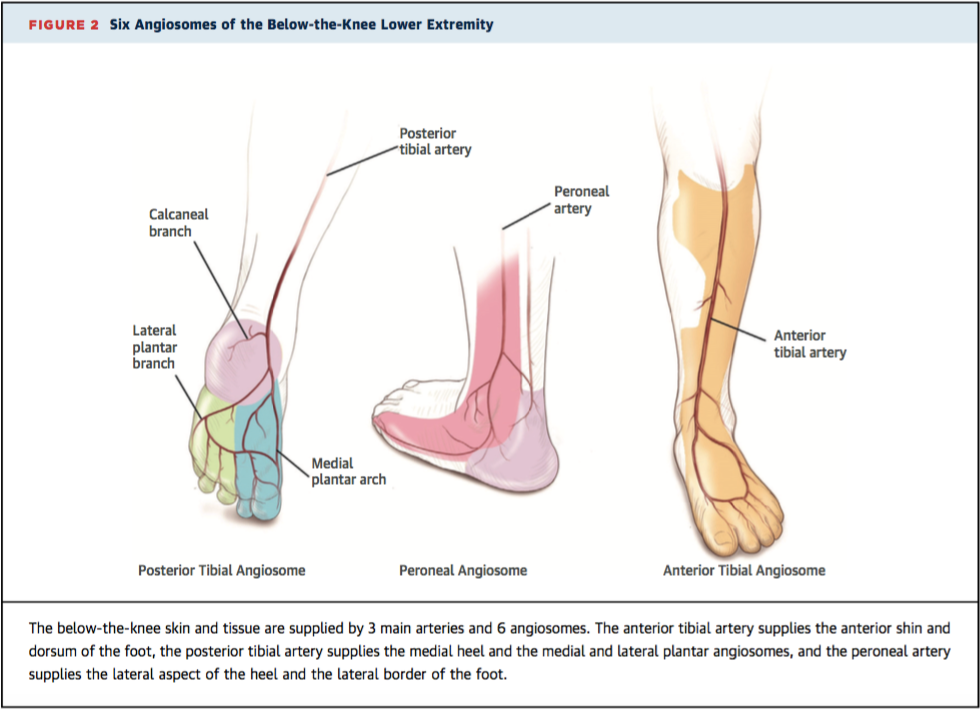 Angiosome directed therapy
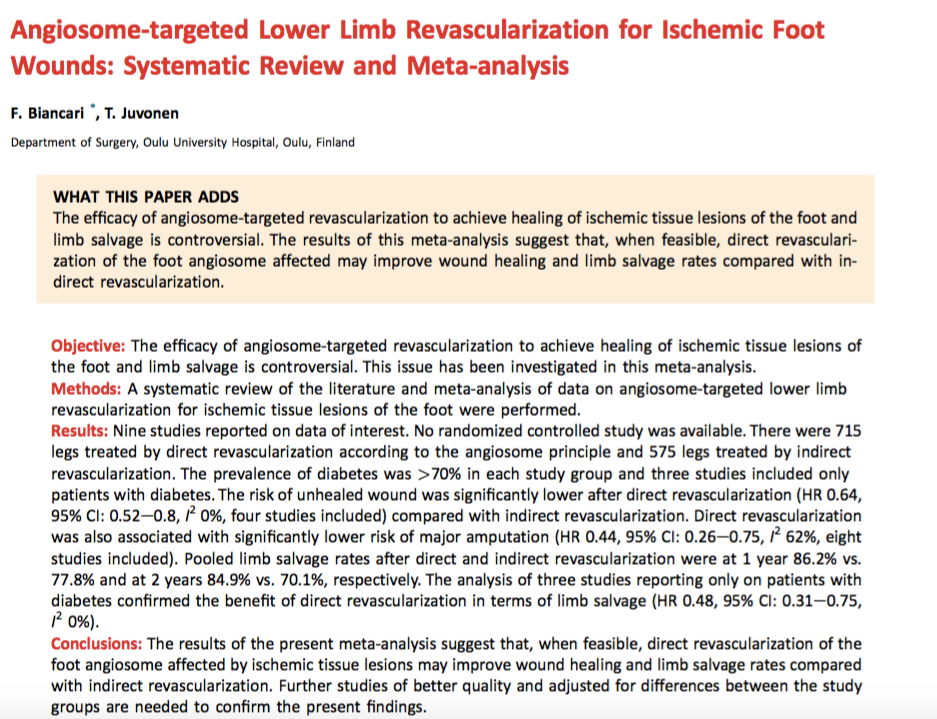 Angiosome directed therapy
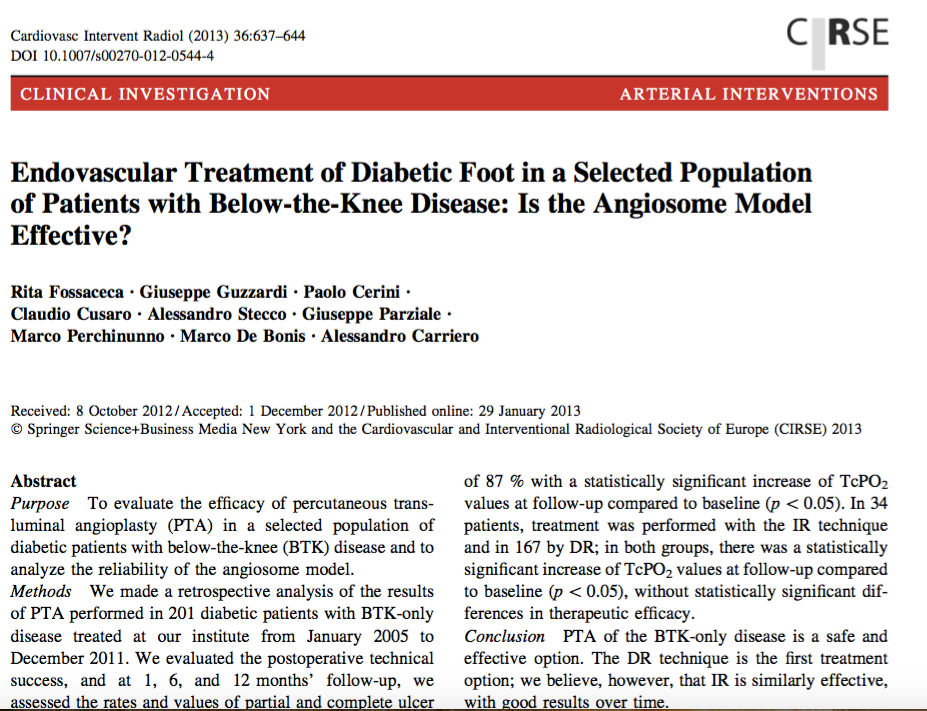 Importance of Pedal-plantar arch
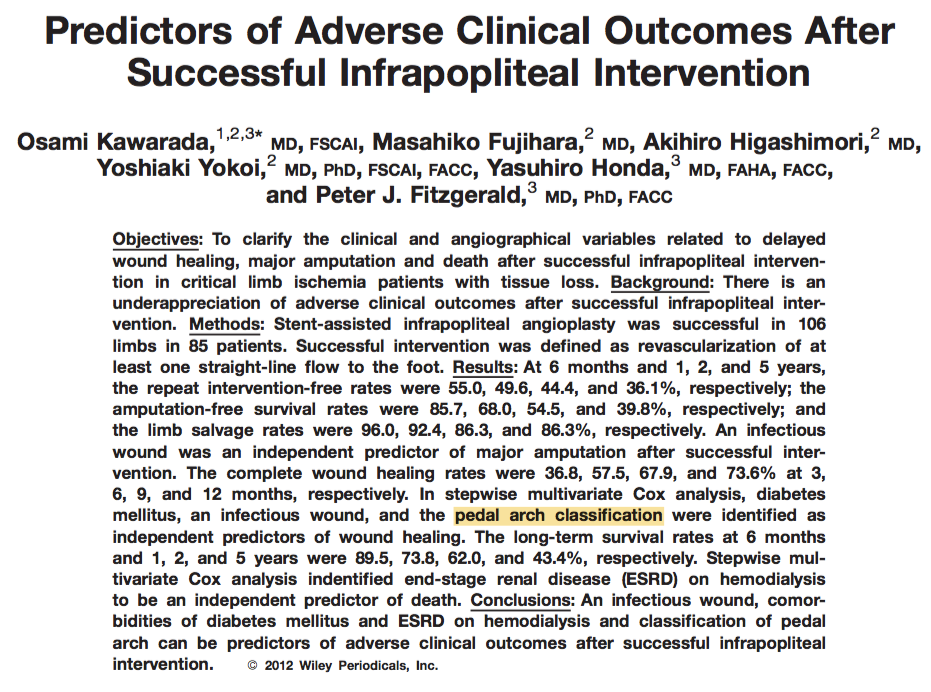 Importance of Pedal-plantar arch
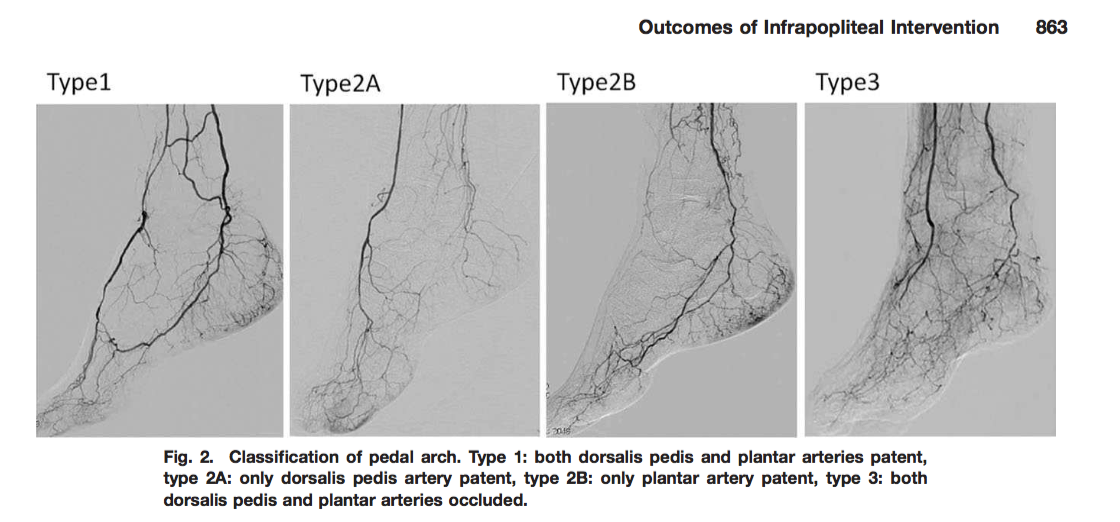 Pedal plantar loop and single patent below knee vessel
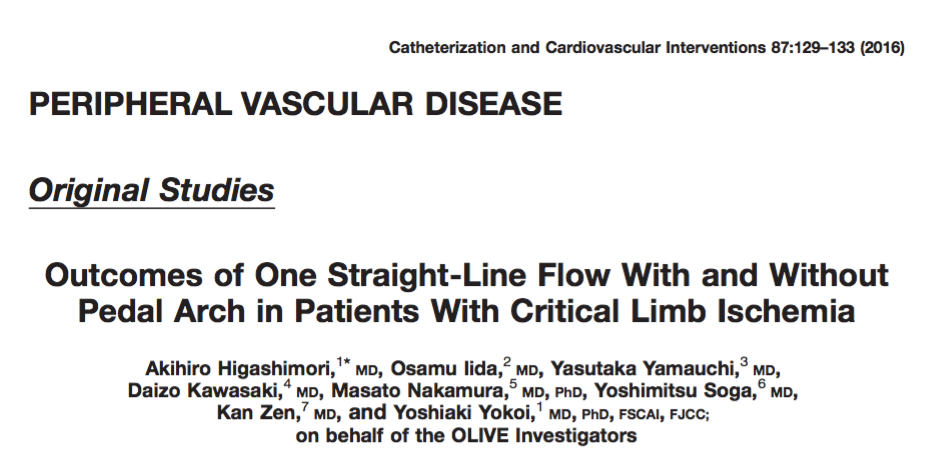 Pedal plantar loop and single patent below knee vessel
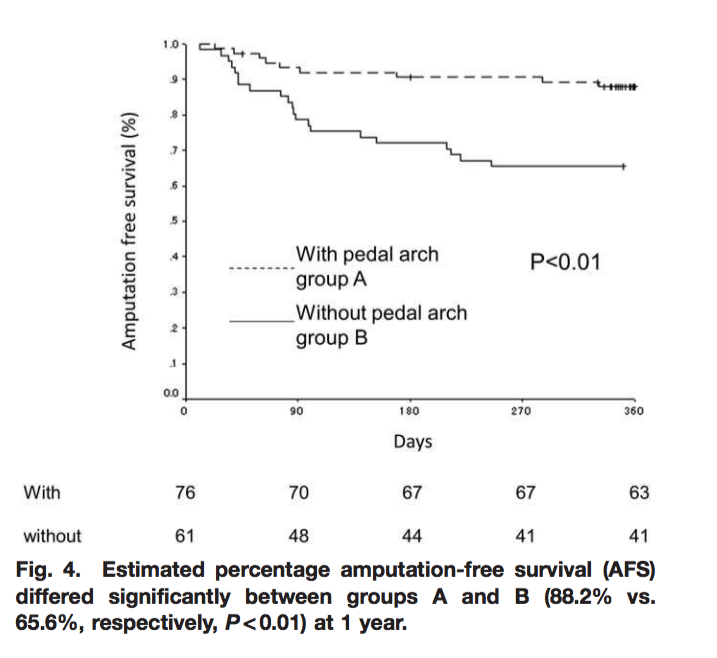 Wound blush and healing
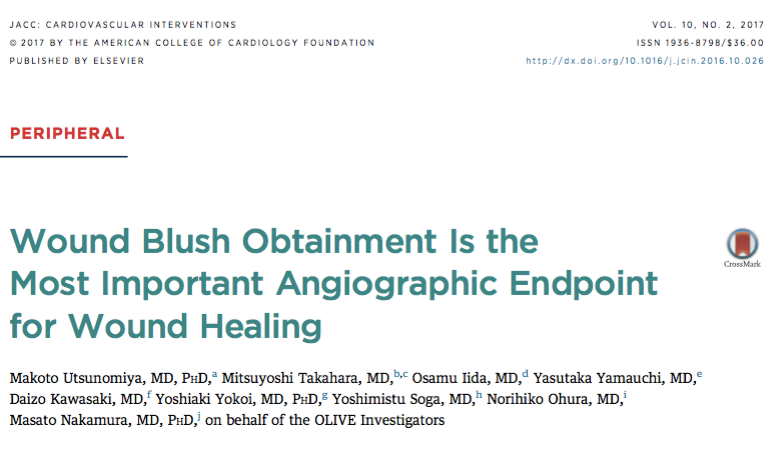 Wound blush and healing
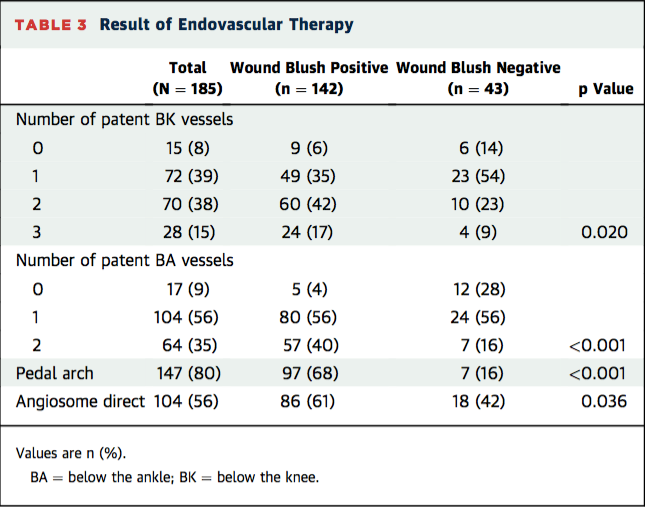 Wound blush and healing
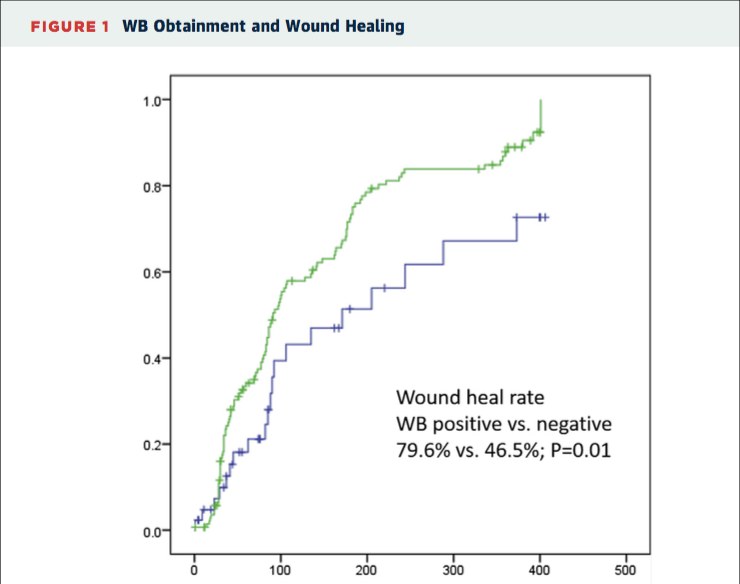 Multidisciplinary field
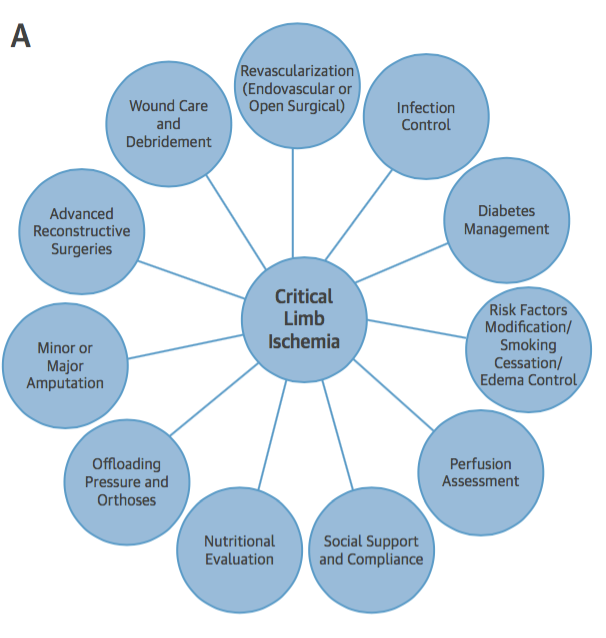 Overall management strategy
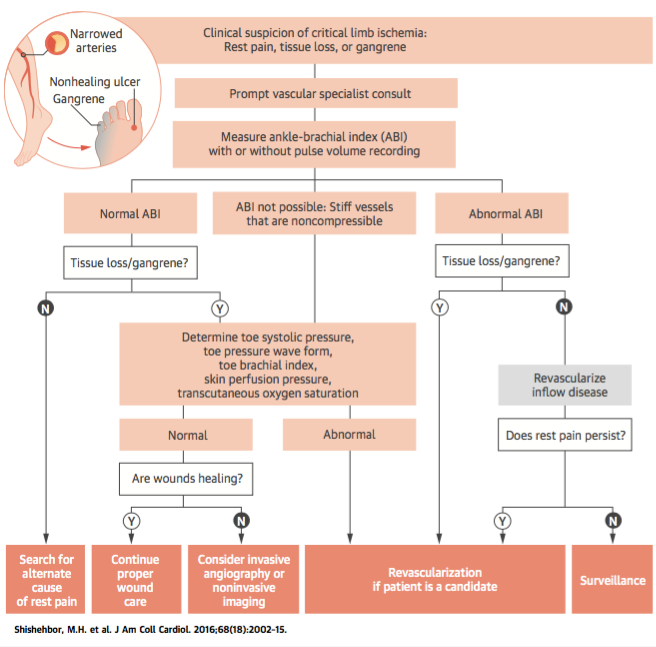 Isolated Tibial disease vs. Multilevel disease
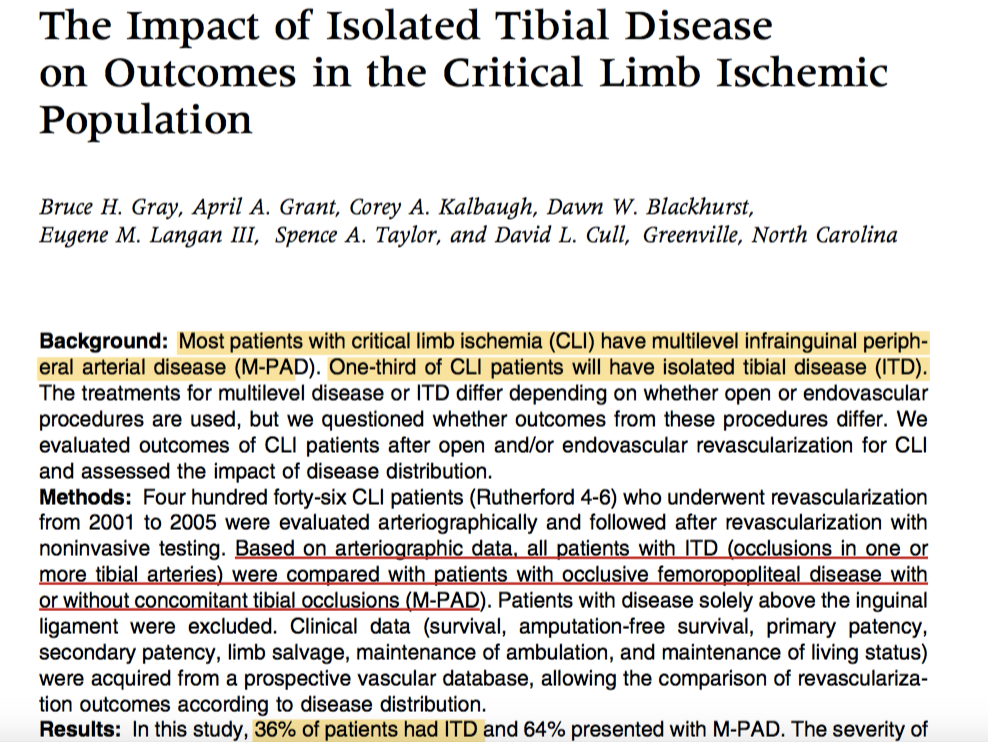 Isolated Tibial disease vs. Multilevel disease
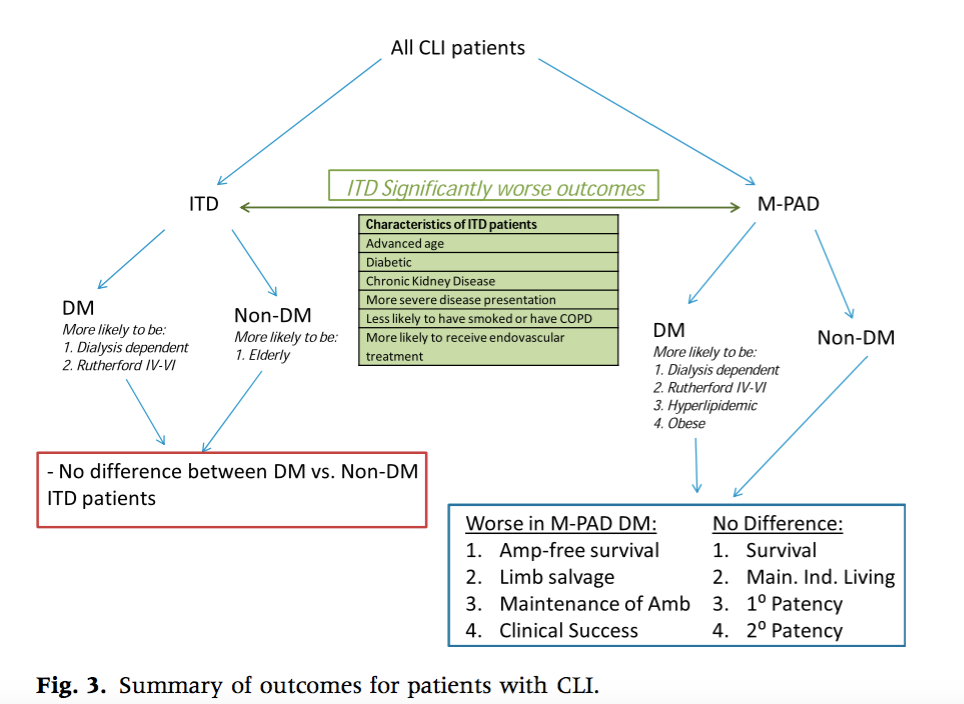